CFTC Enforcement and the Push to Data-Driven Cases
July 30, 2020
Presenters
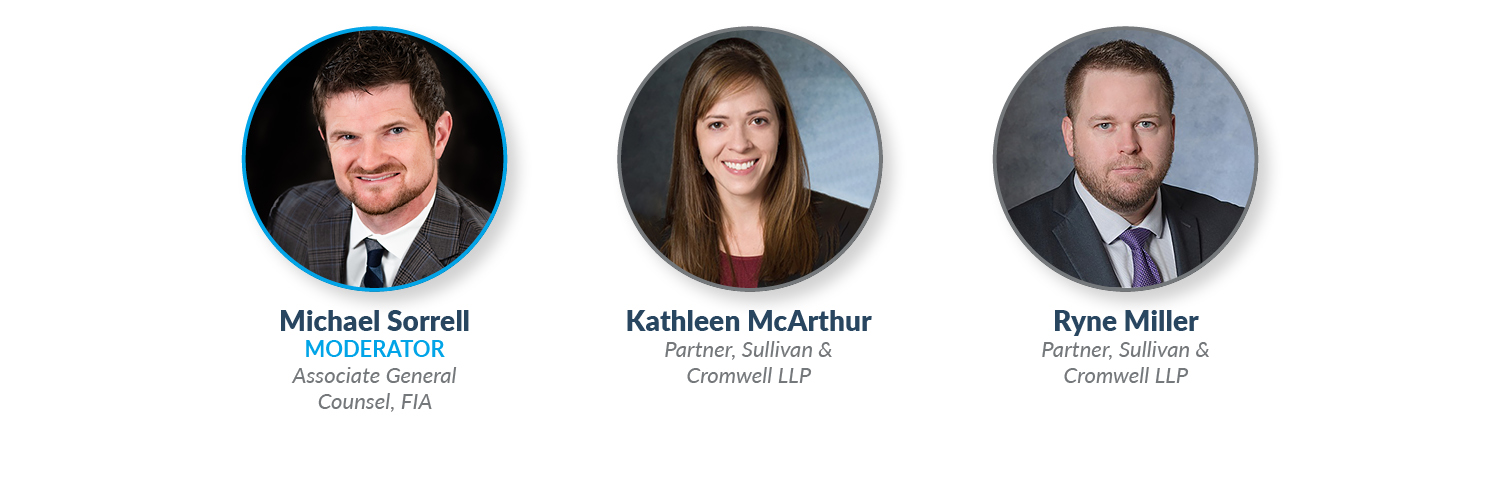 Agenda
Increasing Access to and Use of Data			6
Data-Driven Cases at the CFTC Division of Enforcement								12
Data-Driven Enforcement by Other Authorities	24
Implications for Compliance & Company Counsel	32
Conclusions								40
Increasing Access to and Use of Data
Increased Focus on Data Analytics
“To put it simply… data is king… we must become a truly quantitative regulator.”  
- 	J. Christopher Giancarlo (Chairman, CFTC), November 2018
Data Analytics Across CFTC Divisions
Division of Enforcement (DOE)
Investigates & prosecutes alleged violations of the CEA and CFTC regulations, including fraud and manipulation
Market surveillance branch
Specialized task forces
Division of Market Oversight (DMO)
Oversees derivatives platforms and swap data repositories
Market intelligence branch
Data & reporting branch
Division of Clearing & Risk (DCR)
Oversees derivatives clearing organizations (DCOs) and other market participants in the clearing process
Risk surveillance branch
Division of Swap Dealer & Intermediary Oversight (DSIO)
Oversees derivatives market intermediaries, including swap dealers and designated self-regulatory organizations
Examinations branch
Office of Data and Technology
Office of the Chief Economist
The CFTC has also delegated responsibility to and cooperates with the NFA and other self-regulatory organizations, including exchanges.
A Continuing Trend
CFTC’s Key Data Sources
Futures
Exchange data (e.g., audit trail)
Clearinghouse data
Large trader reporting
Responses to special calls
Swaps
Swap Execution Facility data 
Swap data repositories
Responses to special calls
Cash Commodities
Large trader recordkeeping obligations extend to certain cash market activity                 (17 C.F.R. § 18.5; 17 C.F.R. § 20.6)
Swap recordkeeping obligations extend to certain cash market activity                             (17 C.F.R. § 45.2; 17 C.F.R. § 23.202)
CFTC’s Key Data Sources (Cont.)
Whistleblowers
Media / articles
Other private and public sector researchers and data analytics consultants
Data-Driven Cases at the CFTC Division of Enforcement
Milestones for Data-Driven Enforcement
2017:  Market Surveillance function moved to Division of Enforcement.

2018: Developed specialized task forces in Division of Enforcement focused on spoofing and manipulative trading, virtual currency, insider trading, and the anti-money laundering rules.

March 2019: The CFTC announced it was “chart[ing] a… course… to become… an effective and up-to-date big data organization capable of engaging in robust data collection, automated data analytics, and artificial intelligence deployment.”  (CFTC, FY 2020 Budget Request.)
Trends in CFTC Enforcement Actions
“[W]e have engaged in a multi-year project to enhance our ability to detect misconduct through the use of data analytics.  As part of this effort, we have developed an ability to identify, in the trading data, forms of misconduct that we 
might otherwise have been 
unable to detect.  The 
significant increase in the 
number of cases involving 
manipulative conduct, and the 
significant increase in the 
percentage of the overall 
docket involving charges of 
manipulative conduct and commodities fraud, is directly tied to these data analytical efforts.”
SOURCE: CFTC Division of Enforcement Annual Report, 2019
Market Power Manipulation
Section 6(c)(3) makes it unlawful for “any person, directly or indirectly, to manipulate or attempt to manipulate the price of any swap, or of any commodity in interstate commerce, or for future delivery on or subject to the rules of any registered entity.” 
Section 9(a)(2) makes it a felony for “any person to manipulate or attempt to manipulate the price of any commodity in interstate commerce,… or of any swap, or to corner or attempt to corner any such commodity, or knowingly to deliver or cause to be delivered… false or misleading or knowingly inaccurate reports concerning crop of market information or conditions that affect or tend to affect the price of any commodity… or to knowingly violate Sections 4, 4b, 4c, 4h, 40(1), or 19.”
Market Power Manipulation
Rule 180.2 codified and affirmed the long-standing four-part test for manipulation.
Rule 180.2:  It shall be unlawful for any person, directly or indirectly, to manipulate or attempt to manipulate the price of any swap, or of any commodity in interstate commerce, for future delivery on or subject to the rules of any registered entity.  One must have:
(1) the ability to influence prices;
(2) the specific intent to influence;
(3) artificial prices must exist; and 
(4) the conduct in question must be shown to have caused the artificial price.
Under Rule 180.2, the CFTC must prove both (1) specific intent to manipulate; and (2) causation (i.e., that the conduct caused artificial prices).
Fraud-Based Manipulation
Section 6(c)(1) makes it unlawful for “any person, directly or indirectly, to use or employ, in connection with any swap, or a contract of sale of any commodity in interstate commerce, or for future delivery on or subject to the rules of any registered entity, any manipulative or deceptive device or contrivance, in contravention of such rules and regulations as the Commission shall promulgate…, provided no rule or regulation promulgated by the Commission shall require any person to disclose to another person nonpublic information that may be material to the market price, rate, or level of the commodity transaction, except as necessary to make any statement made to the other person in or in connection with the transaction not misleading in any material respect.” 
Section 6(c)(1)(A):  “Unlawful manipulation for purposes of this paragraph shall include, but not be limited to, delivering, or causing to be delivered for transmission through the mails or interstate commerce, by any means of communication whatsoever, a false or misleading or inaccurate report concerning crop or market information or conditions that affect or tend to affect the price of any commodity in interstate commerce, knowing, or acting in reckless disregard of the fact that such report is false, misleading or inaccurate.”
Fraud-Based Manipulation
Rule 180.1 is modeled after SEC fraud enforcement authority under SEC Rule Section 10(b)(5).
The CFTC will be guided but not bound by SEC precedents in this area.
Rule 180.1:  “It shall be unlawful for any person, directly or indirectly, in connection with any [swap, commodity, or future] to intentionally or recklessly: 
Use or employ, or attempt to use or employ, any manipulative device, scheme, or artifice to defraud;
Make, or attempt to make, any untrue or misleading statement of material fact or to omit to state a material fact necessary in order to make the statements made not untrue or misleading;
Engage, or attempt to engage, in any act, practice, or course of business, which operates or would operate as a fraud or deceit upon any person; or 
Deliver or cause to be delivered, or attempt to deliver . . . by any means of communication whatsoever, a false or misleading or inaccurate report concerning crop or market information or conditions that affect or tend to affect the price of any commodity in interstate commerce, knowing, or acting in reckless disregard, of the fact that such report is false, misleading, or inaccurate.” 
Specific intent to manipulate is not a required showing.
Disruptive Trading
Section 4c(a)(5) provides that it shall be unlawful for any person to engage in any trading, practice, or conduct on or subject to the rules of a registered entity that—
violates bids or offers;
demonstrates intentional or reckless disregard for the orderly execution of transactions during the closing period; or
is, is of the character of, or is commonly known to the trade as, ‘‘spoofing’’ (bidding or offering with the intent to cancel the bid or offer before execution).
Case Study:  Spoofing Enforcement Actions
CFTC speaking orders have focused on specific data-based sequences of events.  

CFTC Dkt. No. 17-21 (Aug. 7, 2017)
Trader A’s spoofing strategies included submitting orders on opposite sides of the same market at nearly the same time.  In this pattern, Trader A first placed one or more relatively small bids or offers (“Order 1”).  Soon thereafter, in the same market, Trader A entered one or more larger bids or offers (“Order 2”) while Order 1 rested live in the market.  Order 2 was placed on the opposite side of the market from Order 1.  In many instances, Trader A then received a partial or complete fill on Order 1, and then cancelled Order 2 before it was filled.

CFTC Dkt. No. 18-38 (Sept. 21, 2018)
“Trader A’s spoofing generally involved flashing large orders in the market—i.e., placing large orders with the intent to cancel them before execution, and then quickly doing so.  For example, on March 28, 2017, Trader A canceled two sell orders, each for 500 lots, within seconds of placing them.  And on May 5, 2017, Trader A canceled two sell orders, each for 300 lots, within seconds of placing them.”
Case Study:  CFTC v. Wilson (13 Civ. 7884, S.D.N.Y. Nov. 30, 2018)
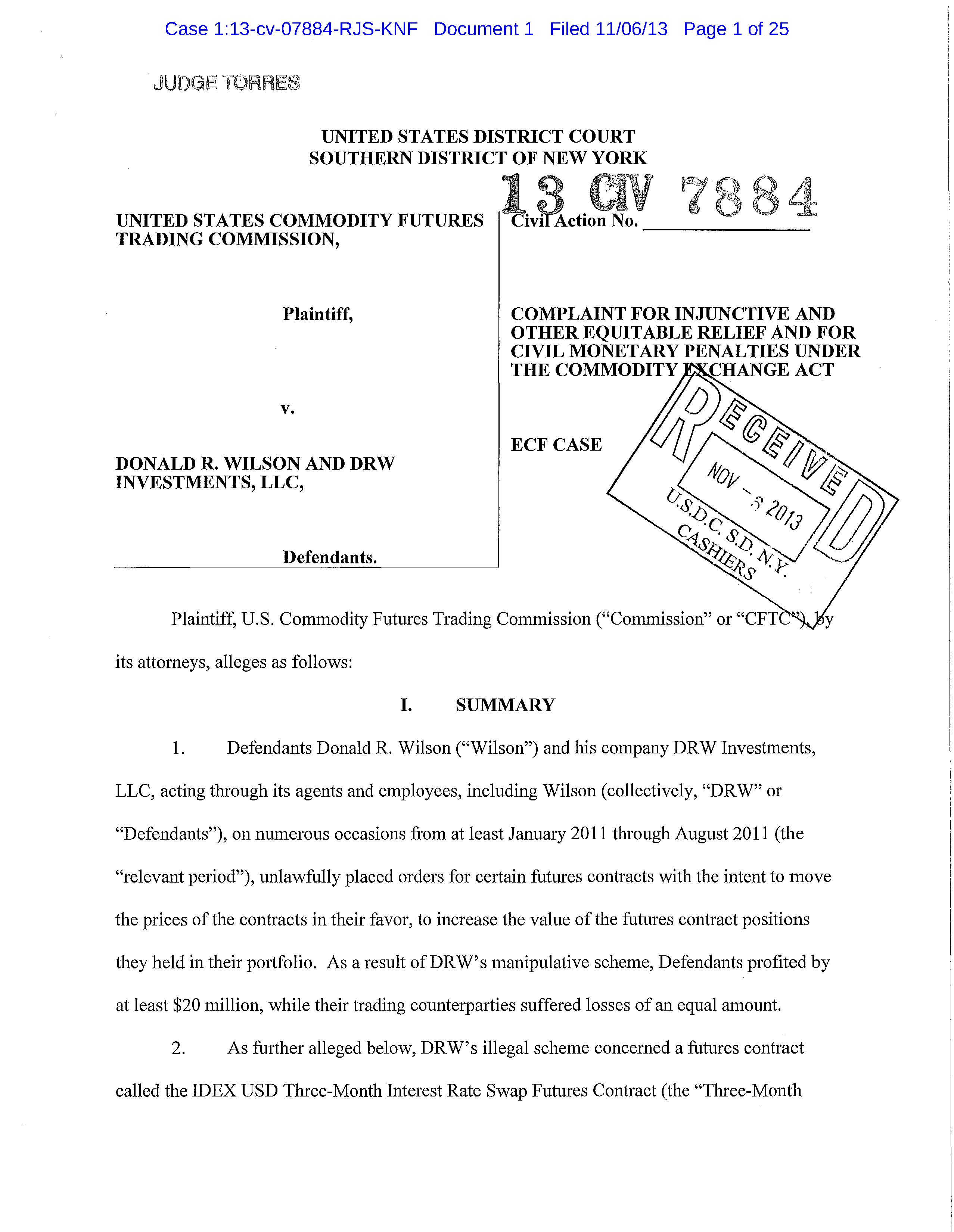 The CFTC alleged manipulation and attempted manipulation of the IDEX USD Three-Month Interest Rate Swap Futures Contract (Three-Month Contract) from at least Jan. 2011 through Aug. 2011.
Complaint reflected use of data:
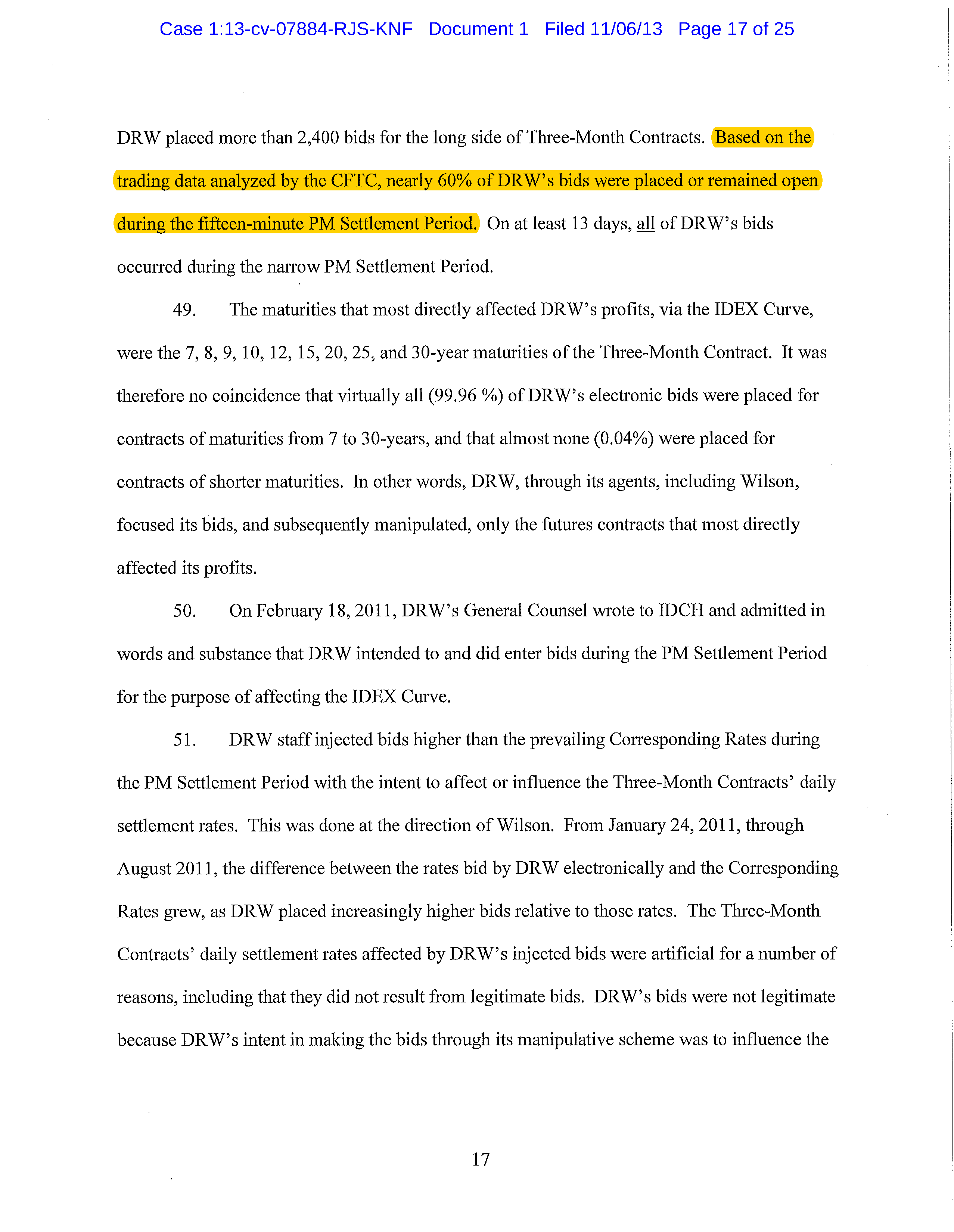 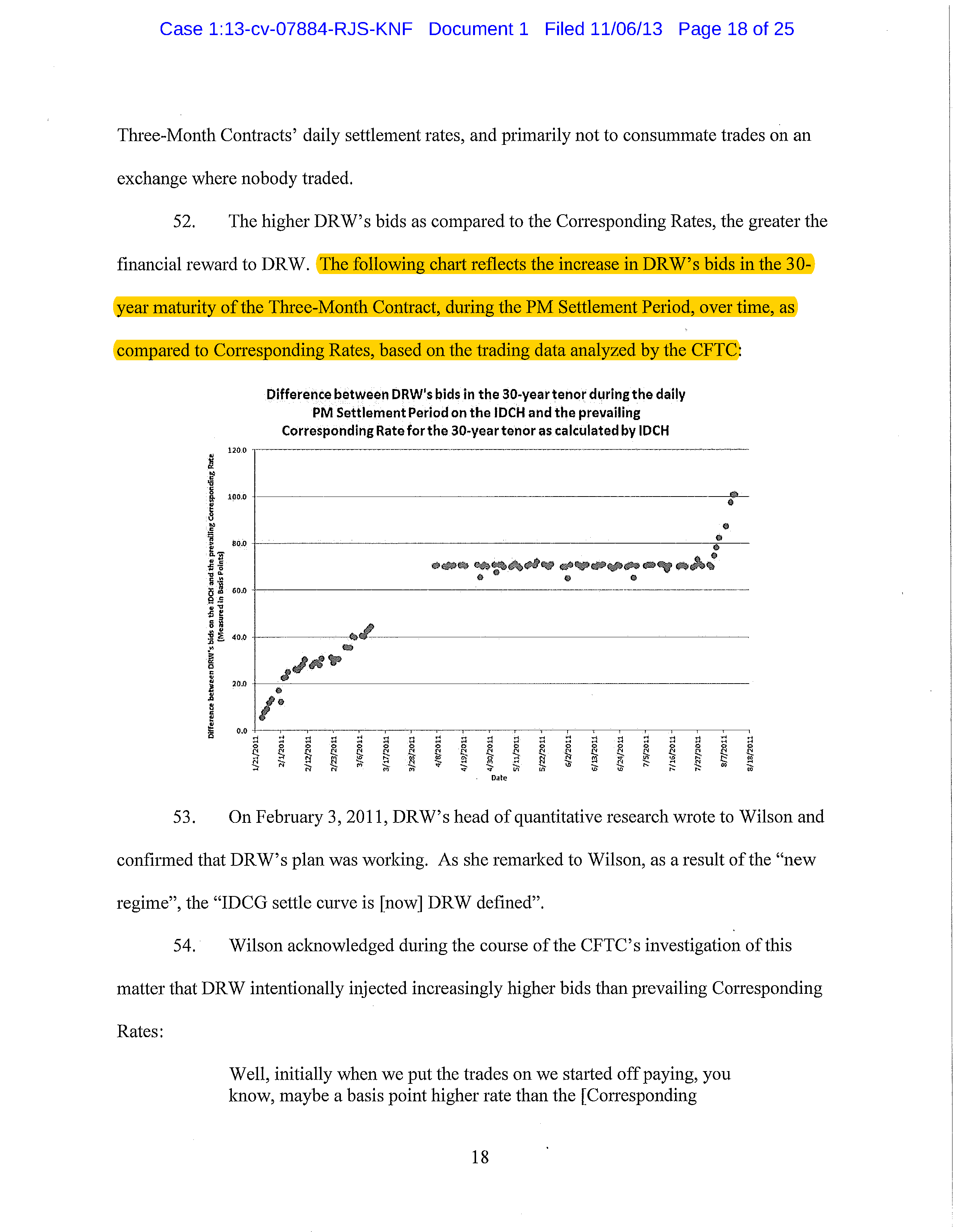 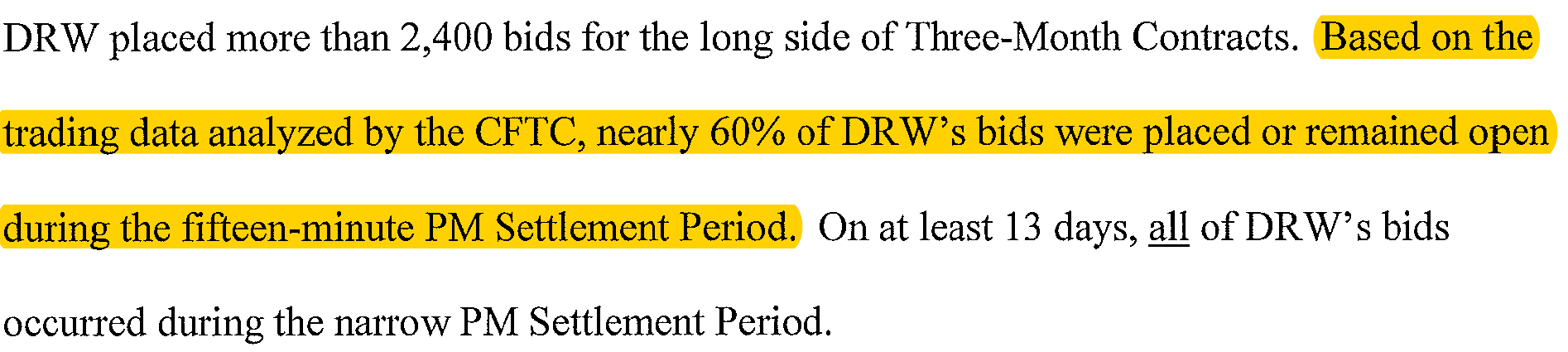 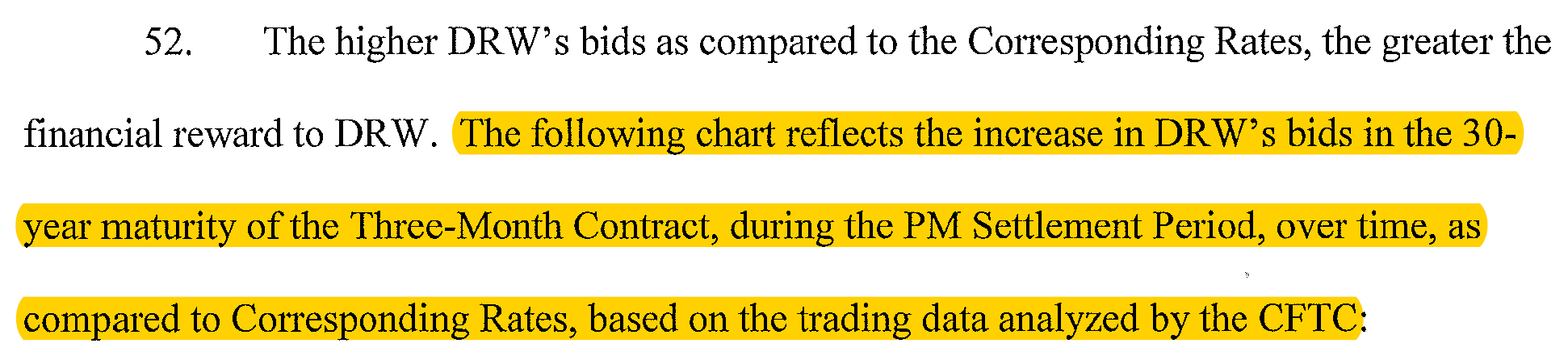 Case Study:  CFTC v. Wilson (13 Civ. 7884, S.D.N.Y. Nov. 30, 2018)
The Court ultimately entered a verdict in favor of DRW, holding that a traditional manipulation claim under the CEA requires a showing of artificial prices, and the CFTC’s failure to establish that the IDEX settlement prices were artificially high was fatal to its claims. 
The Court rejected the CFTC’s assertion that, because DRW “understood and intended that their bids would affect the settlement price” (which would benefit DRW’s open positions), “those bids were inherently manipulative, regardless of whether they were reflective of fair market value and regardless of whether they were designed to attract counterparties for future transactions.”
In so holding, the Court confirmed that open-market bids and offers that are made with an honest desire to trade cannot support liability under the traditional anti-manipulation provisions of the CEA.
Case Study:  CFTC v. Kraft Foods Group Inc. (15 Civ. 2881) (N.D. Ill.)
The CFTC alleged that Kraft’s accumulation of a large long position in Dec. 2011 wheat futures was a deceptive or manipulative device designed to increase the price of wheat futures and depress the price of cash wheat to Kraft’s benefit 
Complaint reflected use of data:
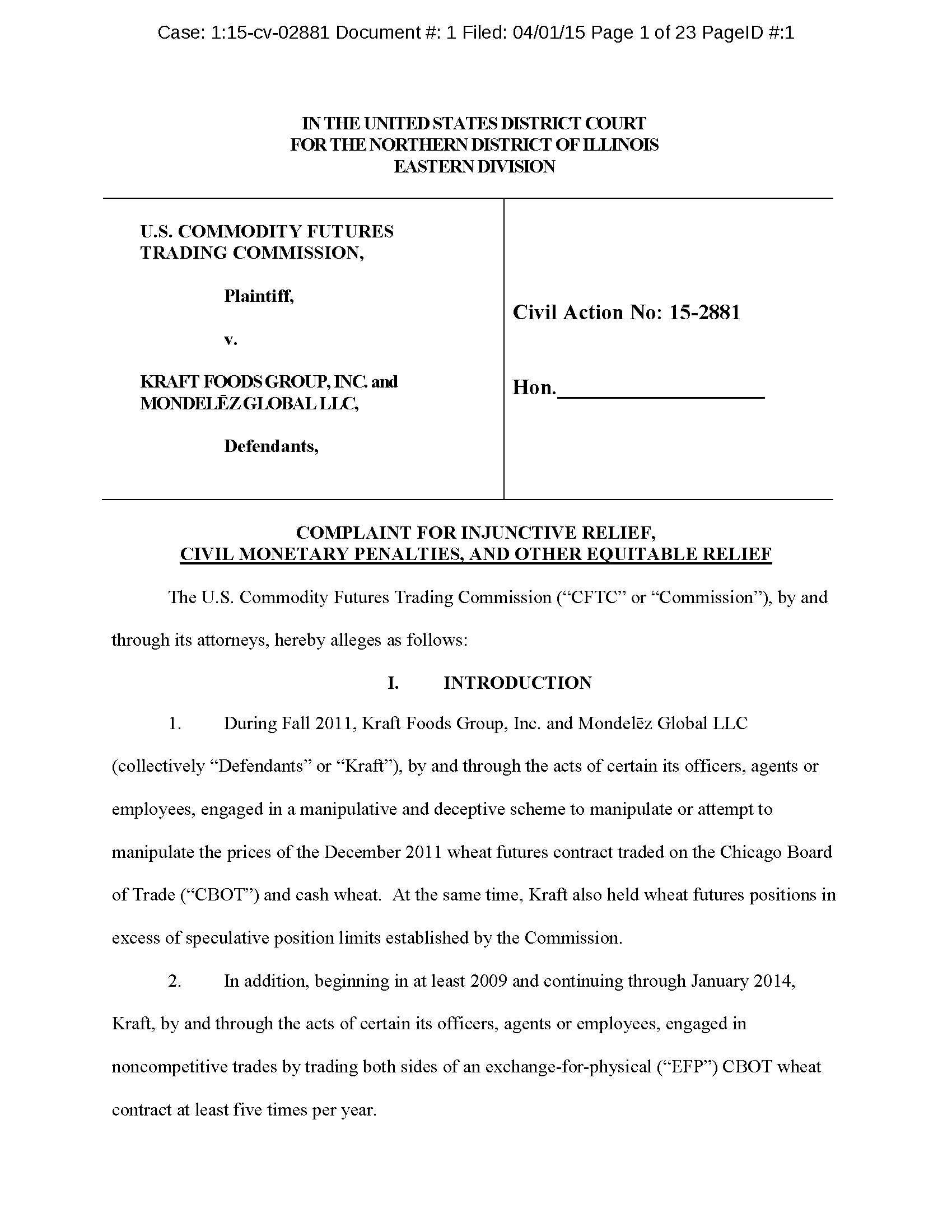 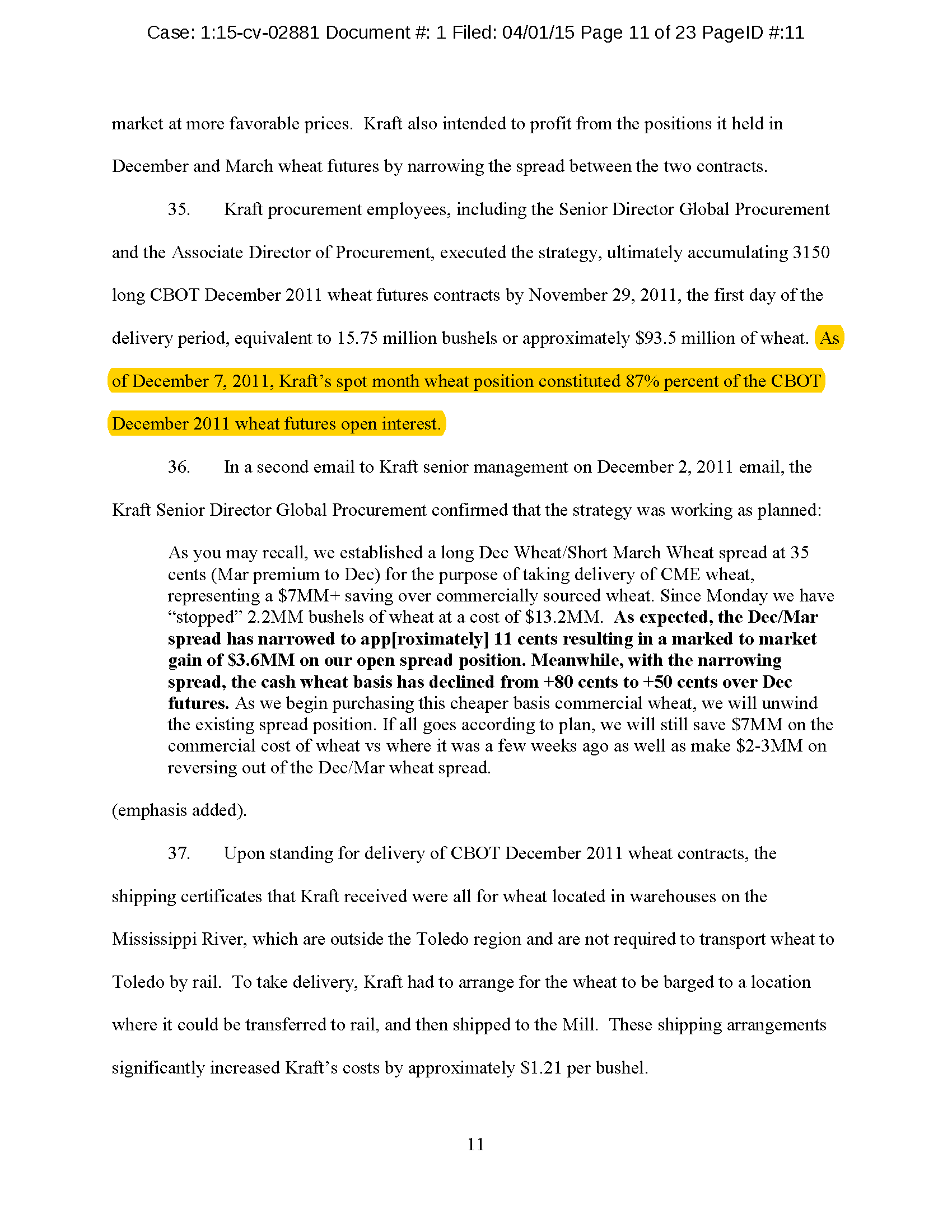 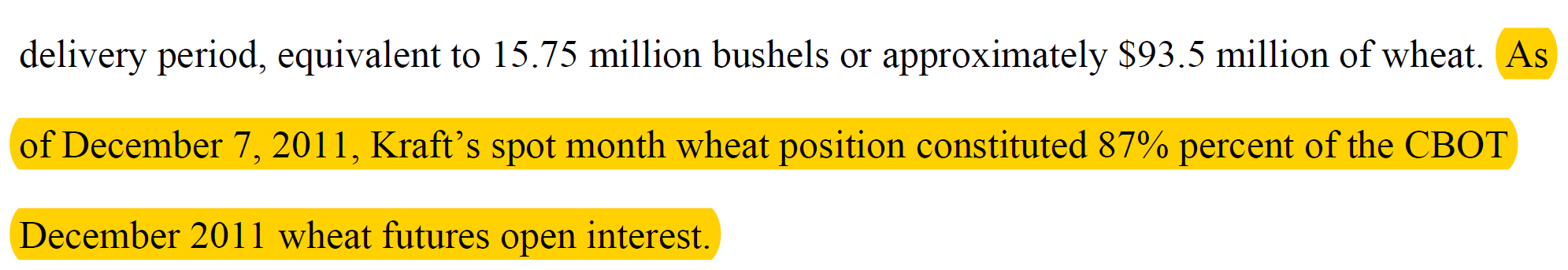 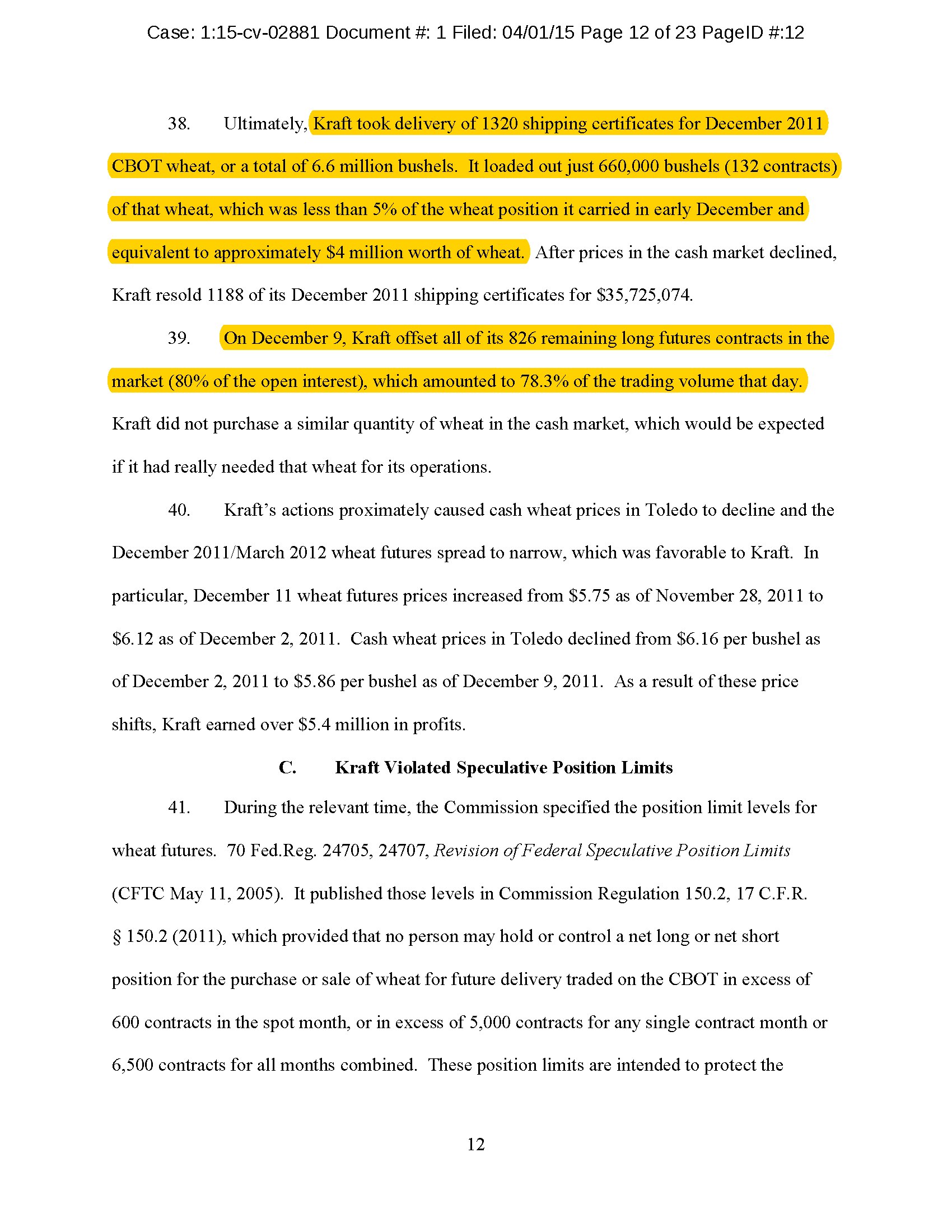 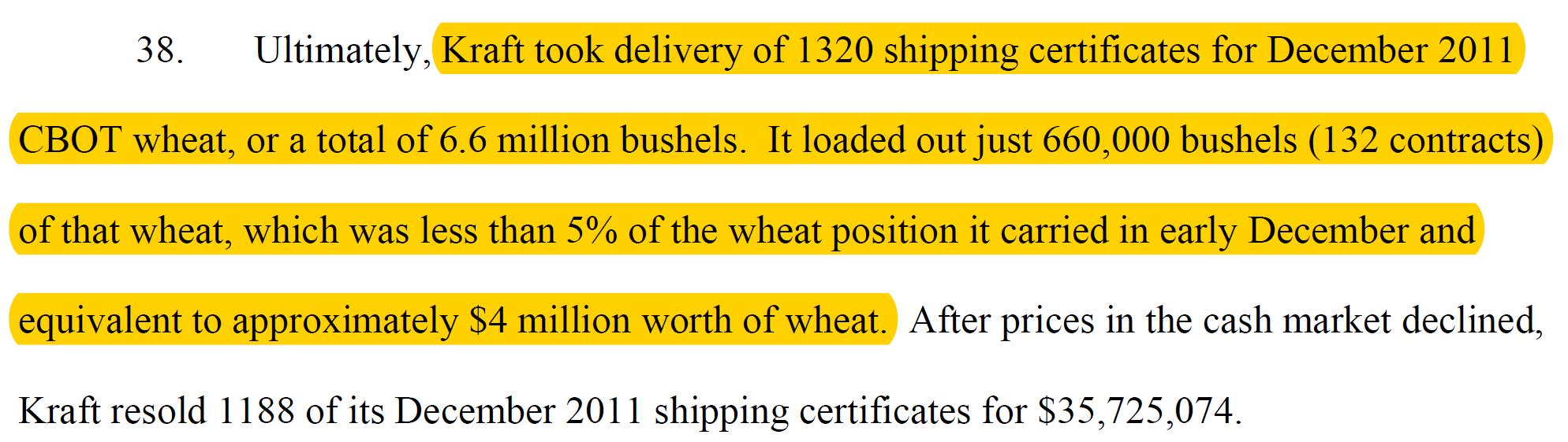 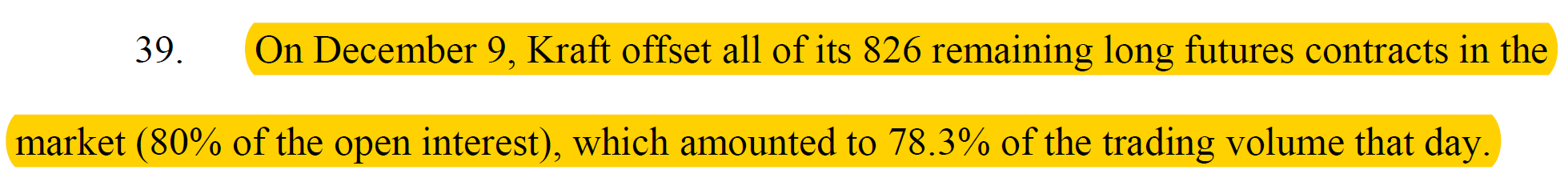 Data-Driven Enforcement by Other Authorities
Data-Driven Enforcement by Other Authorities
Other U.S. regulators:
DOJ
SEC / FINRA
Federal Energy Regulatory Commission
Federal Trade Commission
Exchanges / SROs
Non-U.S. regulators, such as ESMA, UK FCA, Singapore MAS, Japan FSA, etc.
DOJ Data Analytics
“There is just a wealth of information [in data], which is going to give us years and years of cases to come, I would expect.”
- 	Robert Zink (Chief, DOJ Fraud Section), May 2020
CFTC Collaboration with DOJ
SEC Data Analytics
Last year, the SEC Chairman said that budgetary constraints make “data analytics more important than ever.”  See Jay Clayton, SEC Chairman, Keynote Remarks at the Mid-Atlantic Regional Conference (June 4, 2019). 

Data-focused changes to SEC’s structure since 2009: 
2009:  Creation of Division of Economic and Risk Analysis 
2010:  Creation of Office of Market Intelligence
2013:  Creation of Center for Risk and Qualitative Analysis 
2020:  Appointment of first Chief Data Officer
SEC Cherry-picking cases
SEC v. Bressman, 2015:  The SEC worked with economists and enforcement investigators to analyze trade allocation data and identify potentially fraudulent trade allocations known as “cherry-picking.”
SEC v. Welhouse, 2018:  In another “cherry-picking” case, the SEC uncovered the alleged fraud by using data analysis to identify suspicious trading patterns.
Self-Regulatory Organizations
Exchanges and SROs increasingly rely on sophisticated data analysis to identify and investigate potentially disruptive or manipulative trading
ICE
CME Market Regulation
FINRA

Access to data, and the ability to perform meaningful surveillance, is key in permitting new and innovative products to move forward, such as bitcoin futures.
[Speaker Notes: ICE offers various regulatory-related services to help firms maintain compliance. 
CME’s Market Regulation Department works to identify disruptive trading practices by conducting data analysis, collecting and reviewing documentary evidence and interviewing market participants.
Nasdaq utilizes an automated, data-driven market surveillance technology that’s designed to detect unusual activity. 
FINRA, an SRO, has developed its technology in tandem with the SEC and has made dozens of referrals to the SEC last year.
Access to data, and the ability to perform meaningful surveillance, is key in permitting new and innovative products to move forward, such as bitcoin futures.]
Non-U.S. Regulators & Data Analytics
The U.K.’s Financial Conduct Authority recently shared a plan to develop its data analytics capabilities in order to detect “secondary market behavior including cross-market manipulation, abuse in fixed income markets and equity insider trading.” See FCA, Data Strategy (July 1, 2020).
In 2018, Japan Exchange Regulation and Tokyo Stock Exchange announced that they would “apply artificial intelligence (AI) to market surveillance operations to detect such misconduct as market manipulation.”  See JPX, Introduction of Artificial Intelligence to Market Surveillance Operations (Mar. 19, 2018). 
The Monetary Authority of Singapore also has “surveillance capabilities that . . . leverag[e] technology and data analytics.”  See MAS & SGX, Trade Surveillance Practice Guide (Aug. 2019).
Implications for Compliance & Company Counsel
Implications: Investigative Techniques
Although recorded communications and witness testimony continue to be important avenues of investigation, in many matters they now are preceded by a review of relevant data.
Data should be understood as complementing, rather than replacing, the more traditional methods of investigation.
The expertise required to analyze the data at issue may prompt retention of external data experts.
Implications: Outside Experts & Privileges & Protections
Generally, the work of non-testifying consultants or experts is not discoverable under U.S. law. 
“Ordinarily, a party may not, by interrogatories or deposition, discover facts known or opinions held by an expert who has been retained or specially employed by another party in anticipation of litigation or to prepare for trial and who is not expected to be called as a witness at trial.”  Fed. R. Civ. P. 26(b)(4)(D).   
But if a consultant or expert is selected to testify, his or her work generally becomes discoverable
With the exception of draft reports or disclosures and communications between an expert and attorney required to make such reports.  Fed. R. Civ. P. 26(b)(4)(B) and (C).
However, counsel should be mindful of privilege issues that can arise, especially in non-U.S. jurisdictions.
Implications:  Outside Experts & Privileges & Protections
For the attorney-client privilege to apply, there must be:  (1) a communication; (2) between attorney and client; (3) made in confidence; and (4) for the purpose of securing or providing legal advice.
Presence of a third party may mean waiver of privilege 
Unless the third party is necessary to facilitate a lawyer’s advice to the client, e.g., translator or secretary.  See United States v. Kovel, 296 F.2d 918, 922 (2d Cir. 1961).  
Courts have construed this exception somewhat narrowly, so proceed with caution.  See, e.g. United States v. Ackert, 169 F.3d 136 (2d Cir. 1999); Nat’l Educ. Training Grp., Inc. v. Skillsoft Corp., 1999 WL 378337 (S.D.N.Y. June 10, 1999).
Implications:  Outside Experts & Privileges & Protections
For the work product doctrine to apply, there must be (1) materials prepared; (2) by or for a party or its representative (including the party’s attorney, consultant, surety, indemnitor, insurer or agent); (3) in anticipation of litigation or for trial.
Lawyer need not generate, or be involved in preparation of, work product.  See Fed. R. Civ. P. 26(b)(3)(A).
The protection is not absolute, and a party can waive protection by taking actions inconsistent with its purpose, such as disclosing work product to its adversary or placing privileged documents at issue in litigation.
Voluntary disclosure to a regulator may constitute waiver of work product protection 
Most courts give more protections for opinion work product (i.e., materials containing mental impressions, opinions, or legal theories of an attorney) than ordinary or fact work product (i.e., materials reflecting information received by the lawyer)
Implications:  How to Move Forward?
The CFTC’s market surveillance program provides guidance for firms, including pertinent surveillance questions for:
Physical delivery commodities;
Financial instruments; and
Cash-settled markets.
Investment in data analytics might serve to reduce a firm’s ultimate liability in the event of wrongdoing, as it:
(1) Allows for early detection, which can enable the firm to (a) minimize the scope of misconduct and (b) self-report to regulators;
(2) Improves quality of compliance program; 
(3) Helps to avoid additional liability based on supervisory failures; and 
(4) Demonstrates a commitment to compliance.
Implications:  How to Move Forward?
Companies should consider the clear expectation of enforcement authorities that firms increase their investment in both the technology and human expertise necessary to incorporate the use of data in compliance programs.

Compliance programs would be well-served to use data to identify misconduct in parallel with the CFTC’s and other regulators’ efforts.

Companies’ reliance on data should be based on risk-weighted judgments and informed by, among other things: 
The size of the firm and resource availability 
Individual risk profile
Implications:  How to Move Forward?
External resources might be leveraged 
Nasdaq’s data discovery capability within Nasdaq Trade Surveillance allows compliance teams to have “deeper insight into trading and surveillance activity to extract additional insights and context for market abuse investigations” 
FINRA makes certain data available so that firms can address issues early on and answer to FINRA’s questions in a timely fashion
Conclusions
Conclusions
Data matters.
The government and exchanges are investing more in their abilities to use data to monitor market activity, detect suspicious patterns, and prosecute misconduct. 
The CFTC has made clear its commitment to leveraging data in enforcing laws, as well as its willingness to work with the DOJ in bringing criminal charges.
The CFTC has also made clear its expectations that firms make parallel investments in data as a means of improving their compliance programs.
While there’s no one-size-fits-all solution to account for these changes, the expectation is that firms will dedicate resources to obtain both the technology and expertise required to adequately detect and address possible wrongdoing.
Thank you for joining us today!

Upcoming webinars:
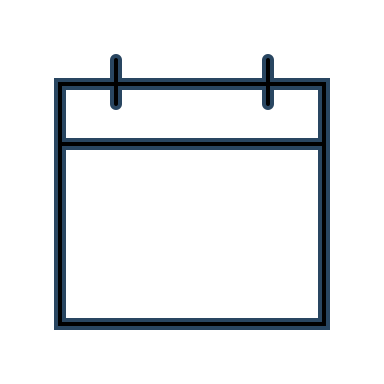 Q2 2020 trends in futures and options trading
AUG 
5
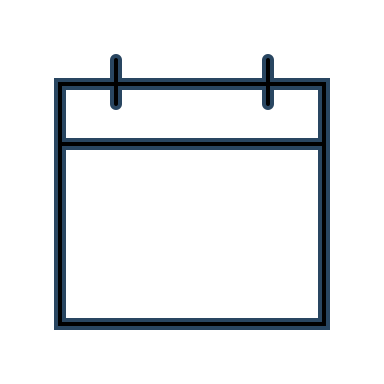 Resilience and adaptability: The key to meeting the new challenges for ETD markets in Asia-Pacific
AUG 
12
Learn more and sign up at FIA.org/webinars